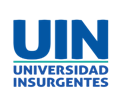 PLANTEL:          TLALPAN

NIVEL:         PREPARATORIA

CLAVE UNAM: 1300  CICLO ESCOLAR: 2017-2018
Axolotl. Una forma creativa de aprender
EVIDENCIAS DE LA SEGUNDA REUNIÓN DE TRABAJO
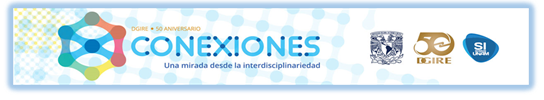 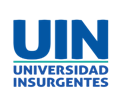 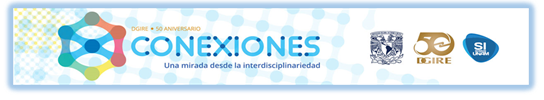 Nombre de los Integrantes 
Profesor Alejandro Astudillo Barrera
Temas Selectos De Biología
Profe Omar Tejada Ramirez.
Derecho
Profesor Luis Antonio López Mendoza
Literatura Mexicana e Iberoamericana
Profesor Walter Aguilar Rivas
Teatro
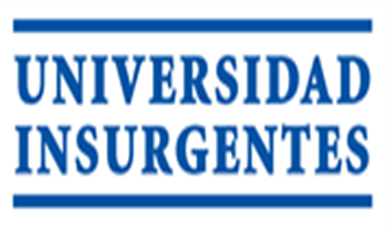 Efecto de la urbanización desmedida en la zona de manglares del Estado de Quintana Roo.Propuesta interdisciplinaria , para desarrollar  el aprendizaje significativo en alumnos de preparatoria
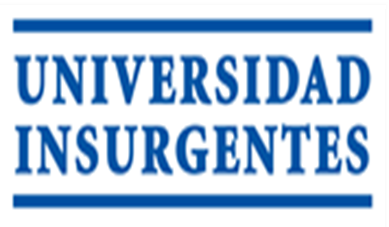 Índice.
Productos
Producto 1
Producto 2
Producto 3
Producto 4 Organizador Grafico: preguntas esenciales
Producto 5 Organizador Grafico: Proceso de indagación 
Producto 6  A.M.E general 
Producto 7  E.I.P resumen 
Producto 8
Primera reunión de trabajo
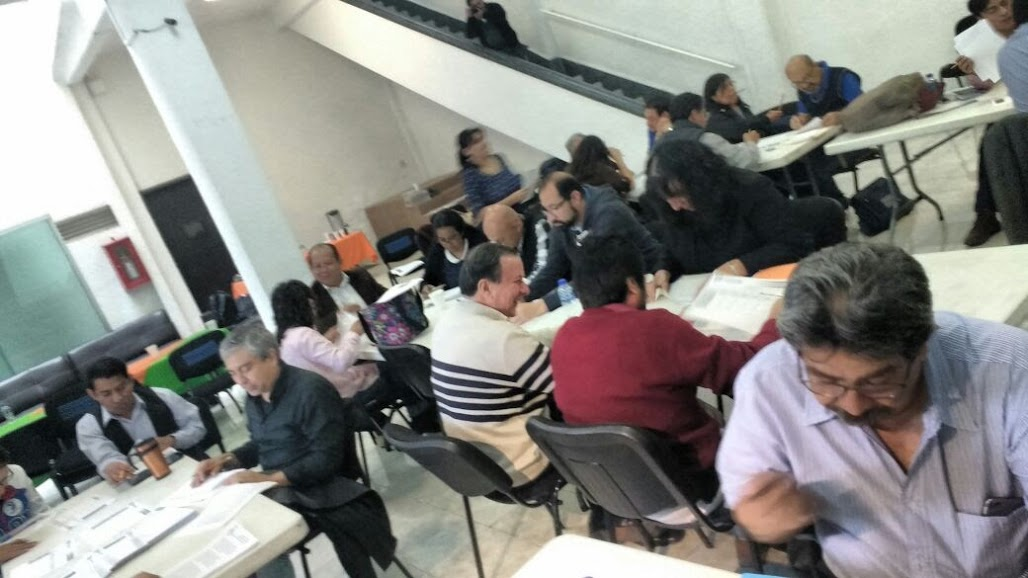 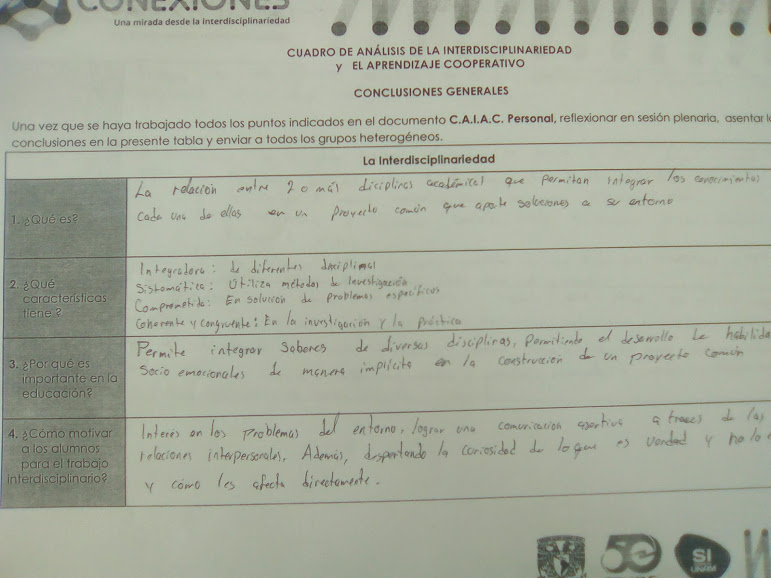 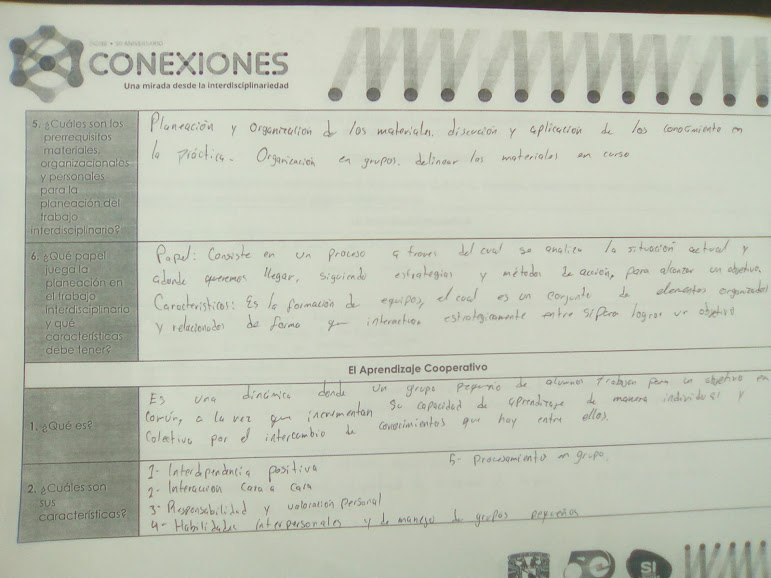 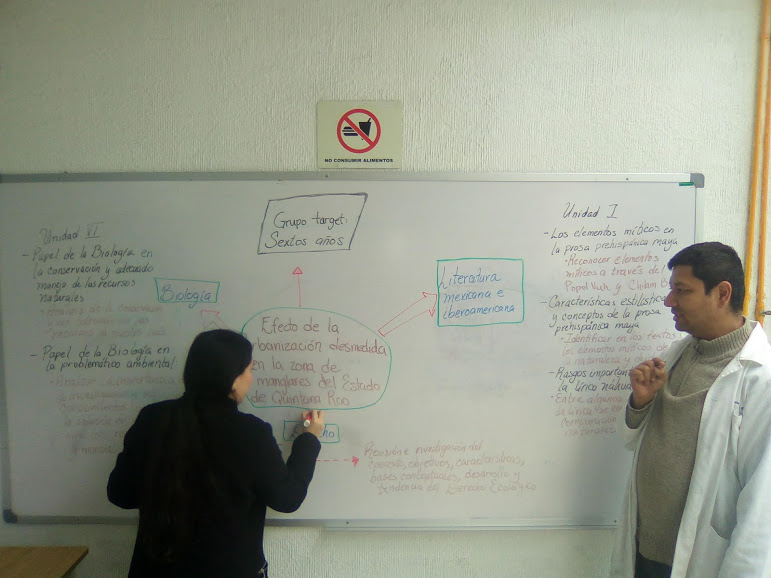 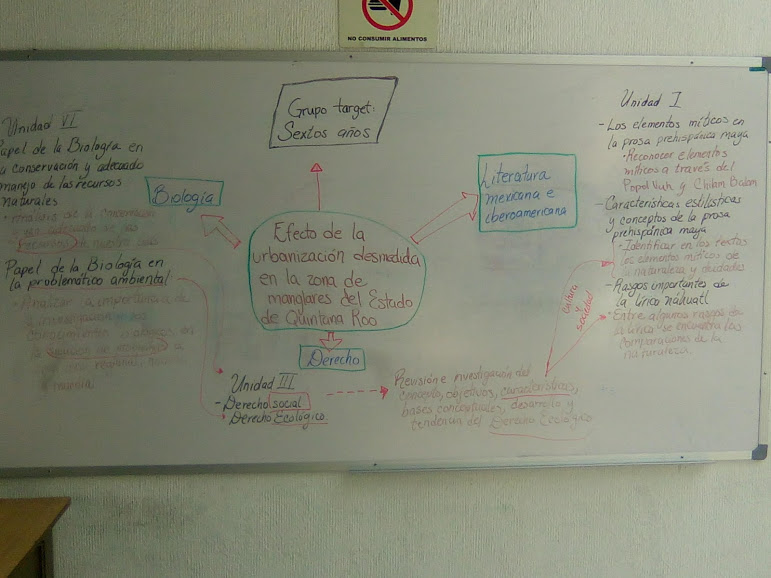 2DA REUNIÓN DE TRABAJO
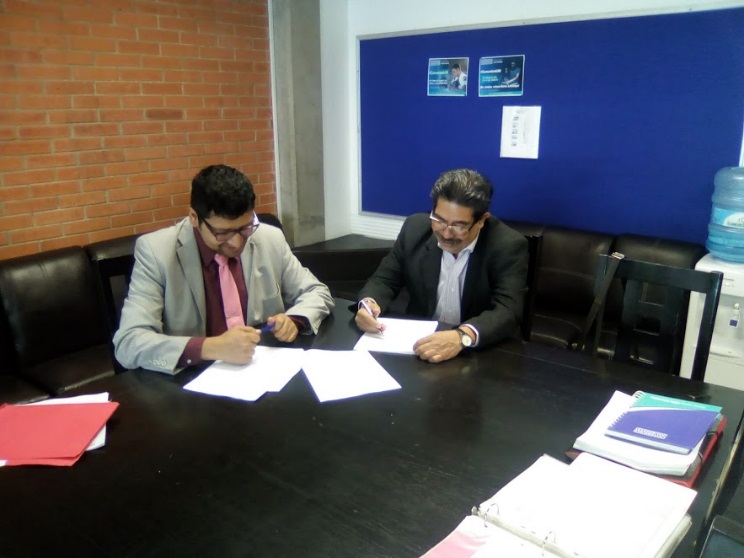 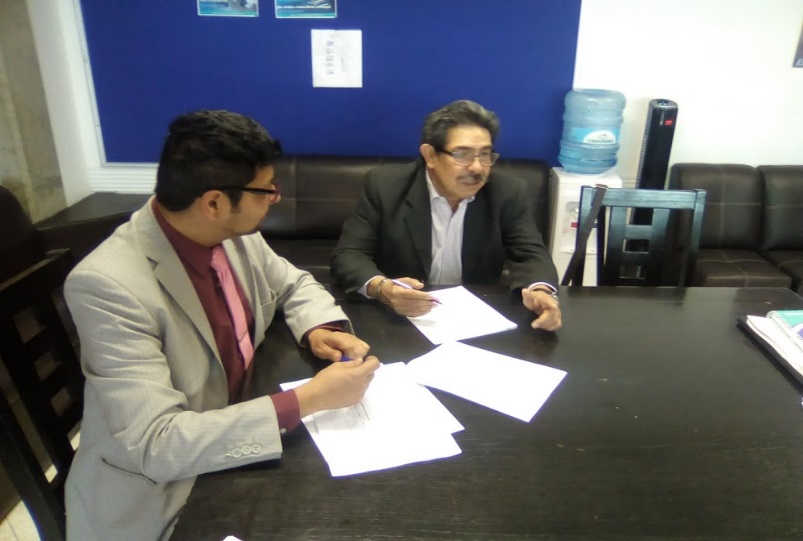 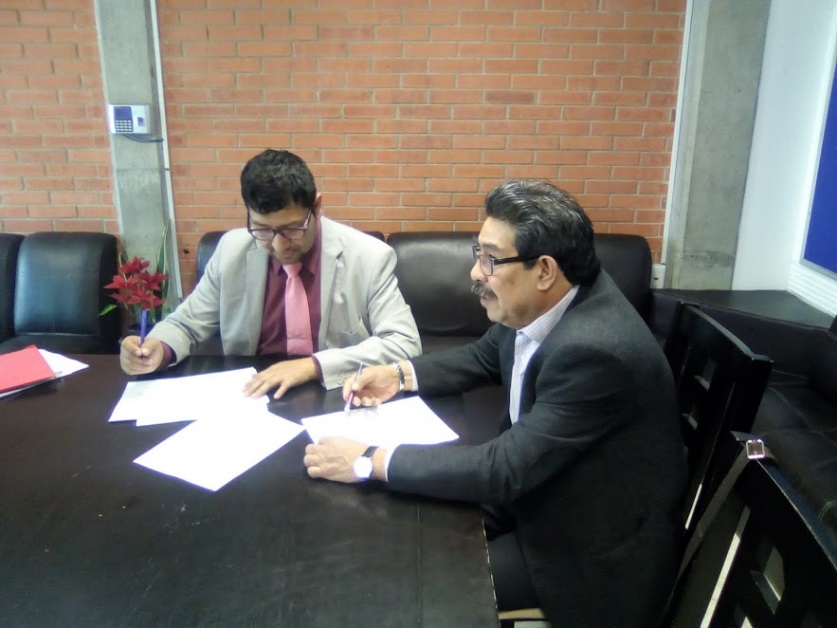 PRODUCTO 4
Organizador grafico: preguntas esenciales
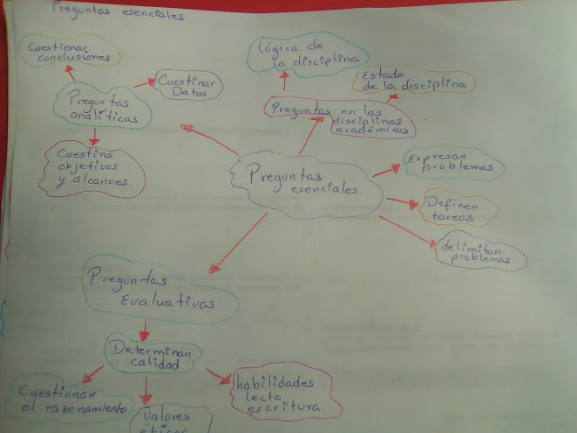 PRODUCTO 5
Organizador Grafico: Proceso de Indagación
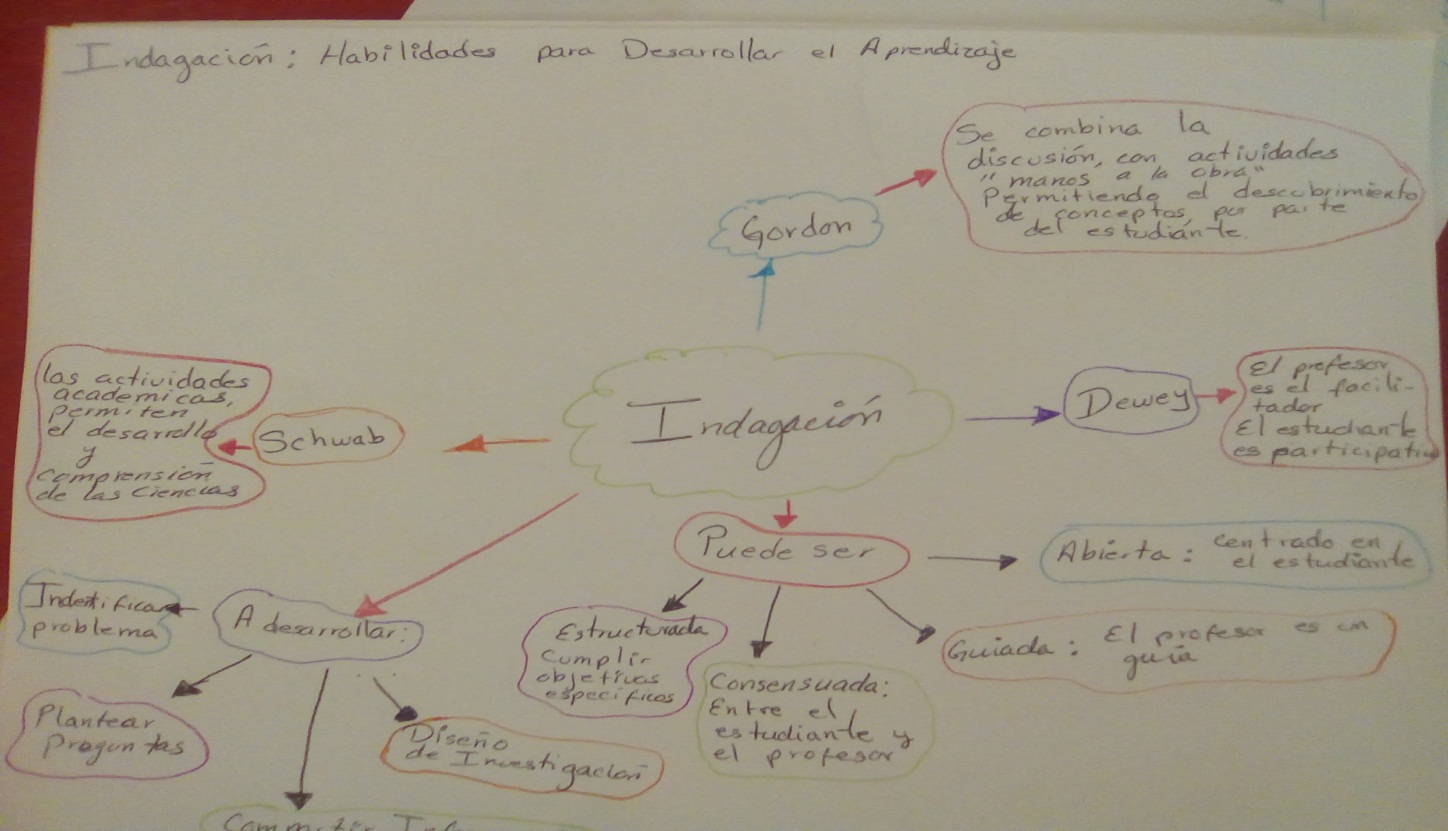 PRODUCTO 6
ANALISIS MESA DE EXPERTOS General
Trabajo en Sesión Plenaria.
ANALISIS MESA DE EXPERTOSGENERALTRABAJO EN SESIÓN PLENARIA.
PRODUCTO 7
E.I.P Resumen
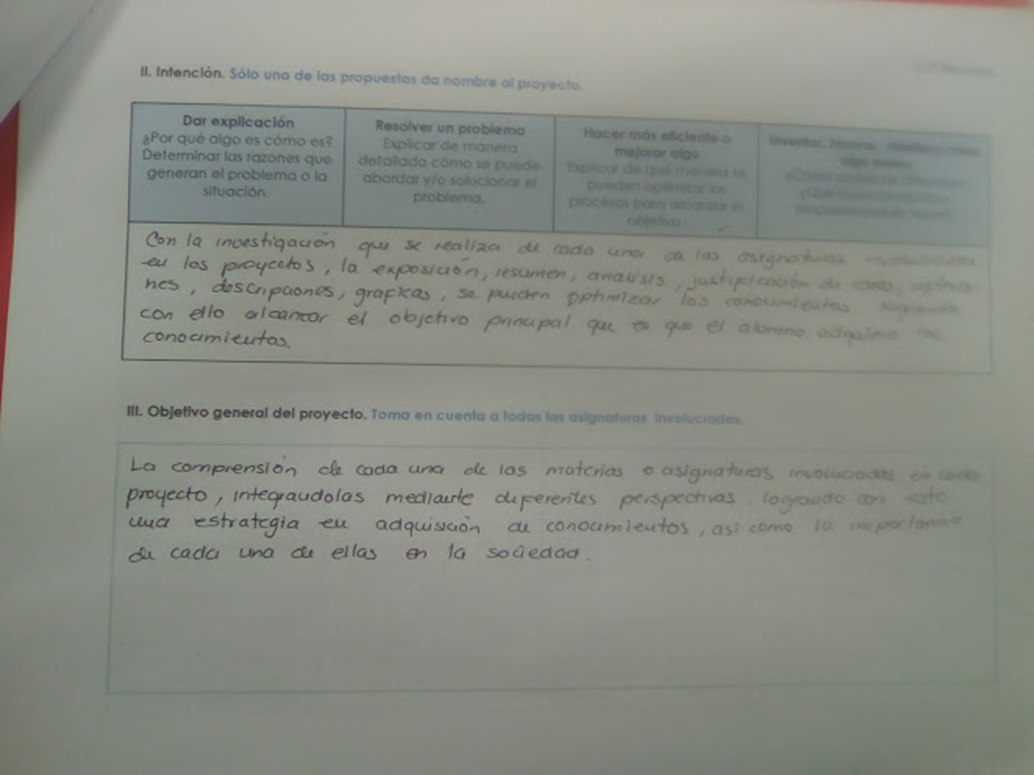 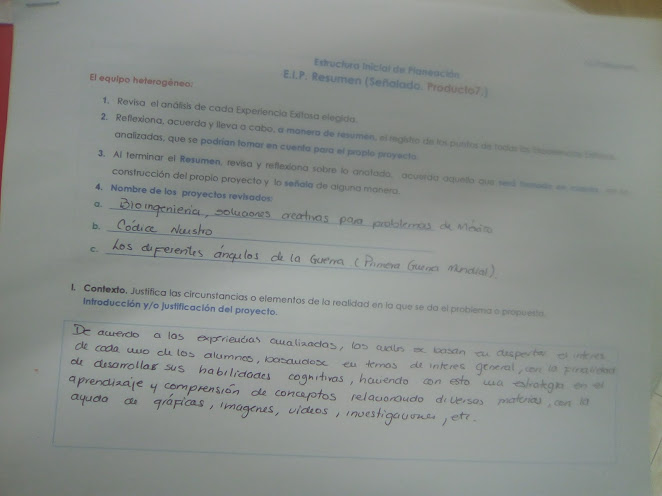 PRODUCTO 7
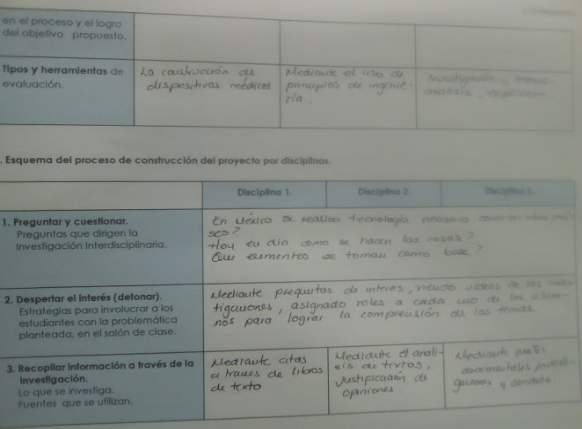 PRODUCTO 7
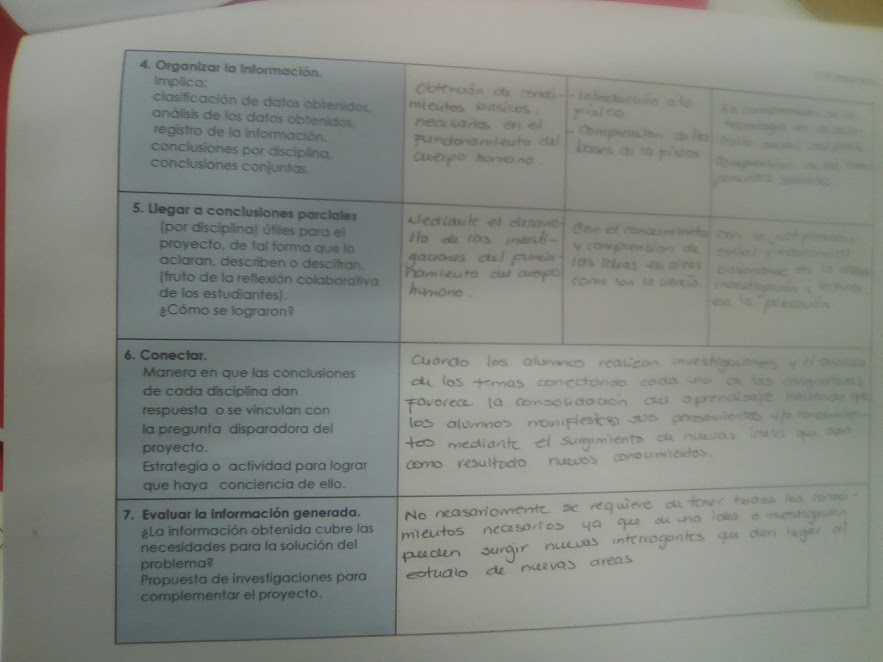 PRODUCTO 8
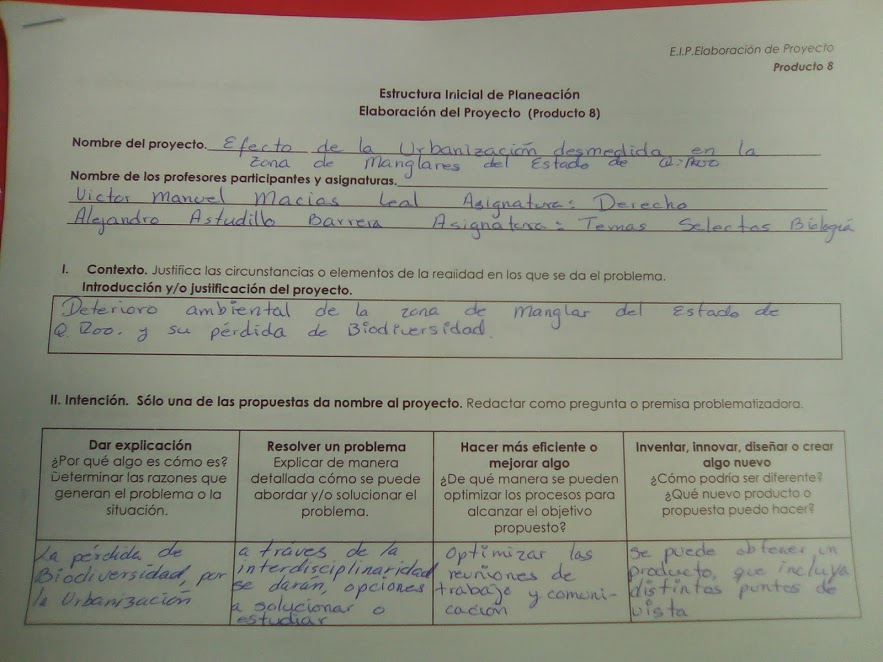 PRODUCTO 8
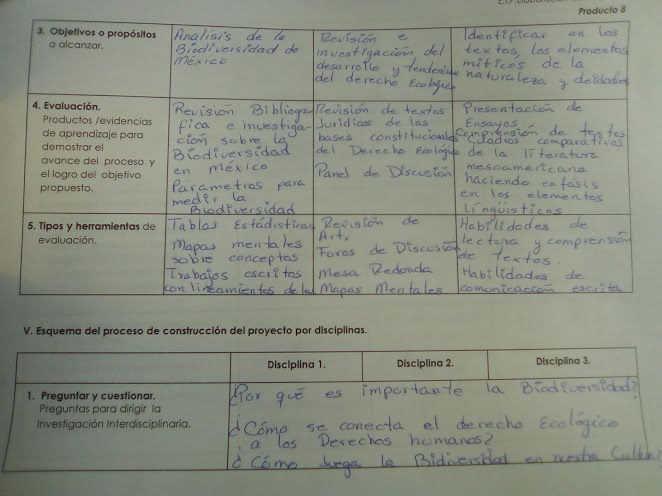 PRODUCTO 8
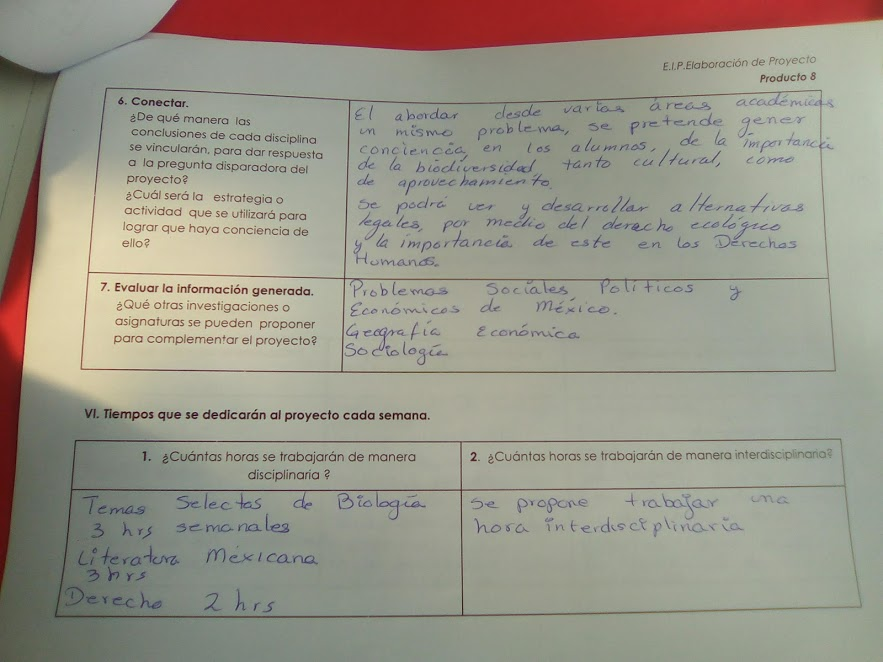 PRODUCTO 9
PRODUCTO 10
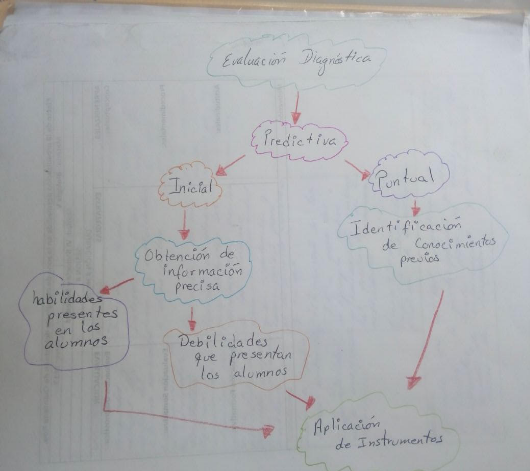 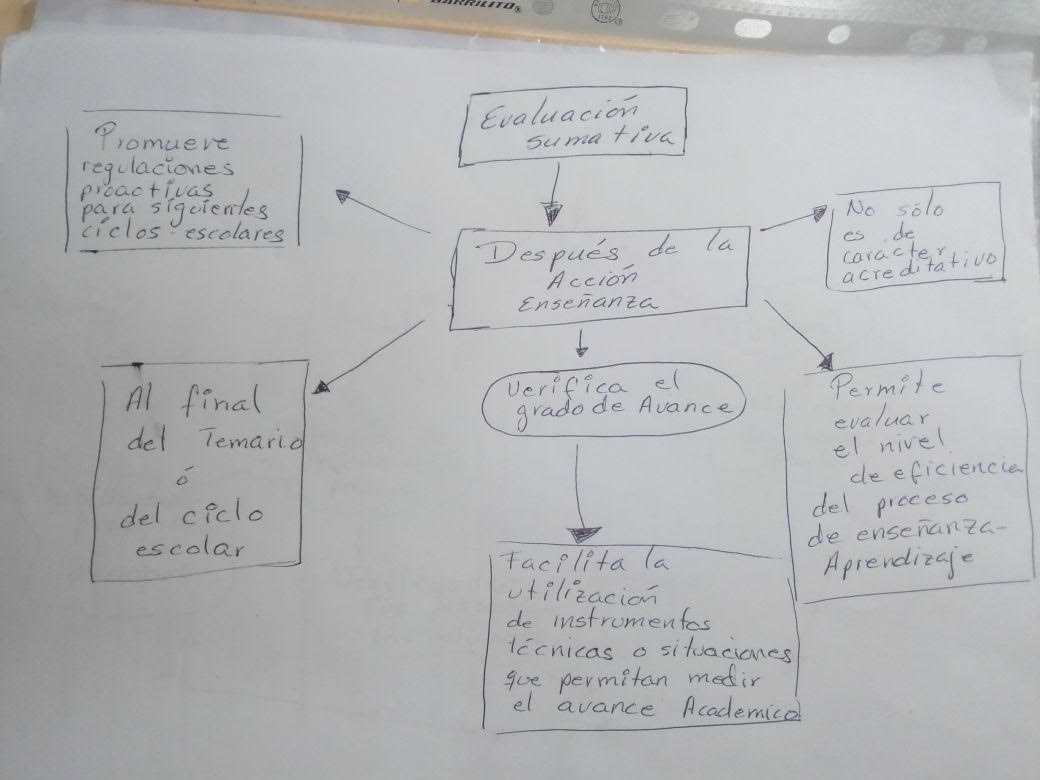 PRODUCTO 11
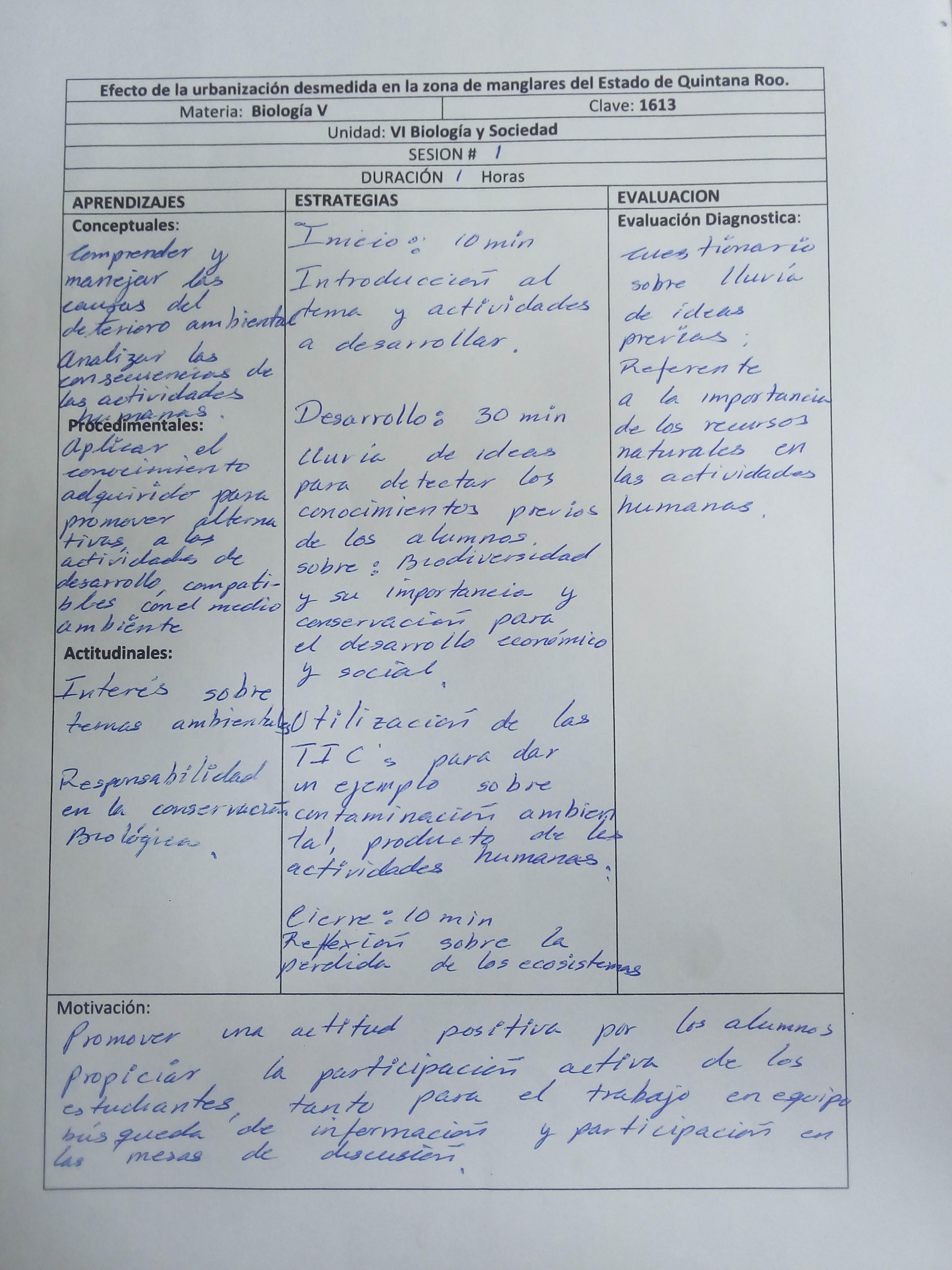 PRODUCTO 12
PRODUCTO 13
PRODUCTO 14INFOGRAFÍA
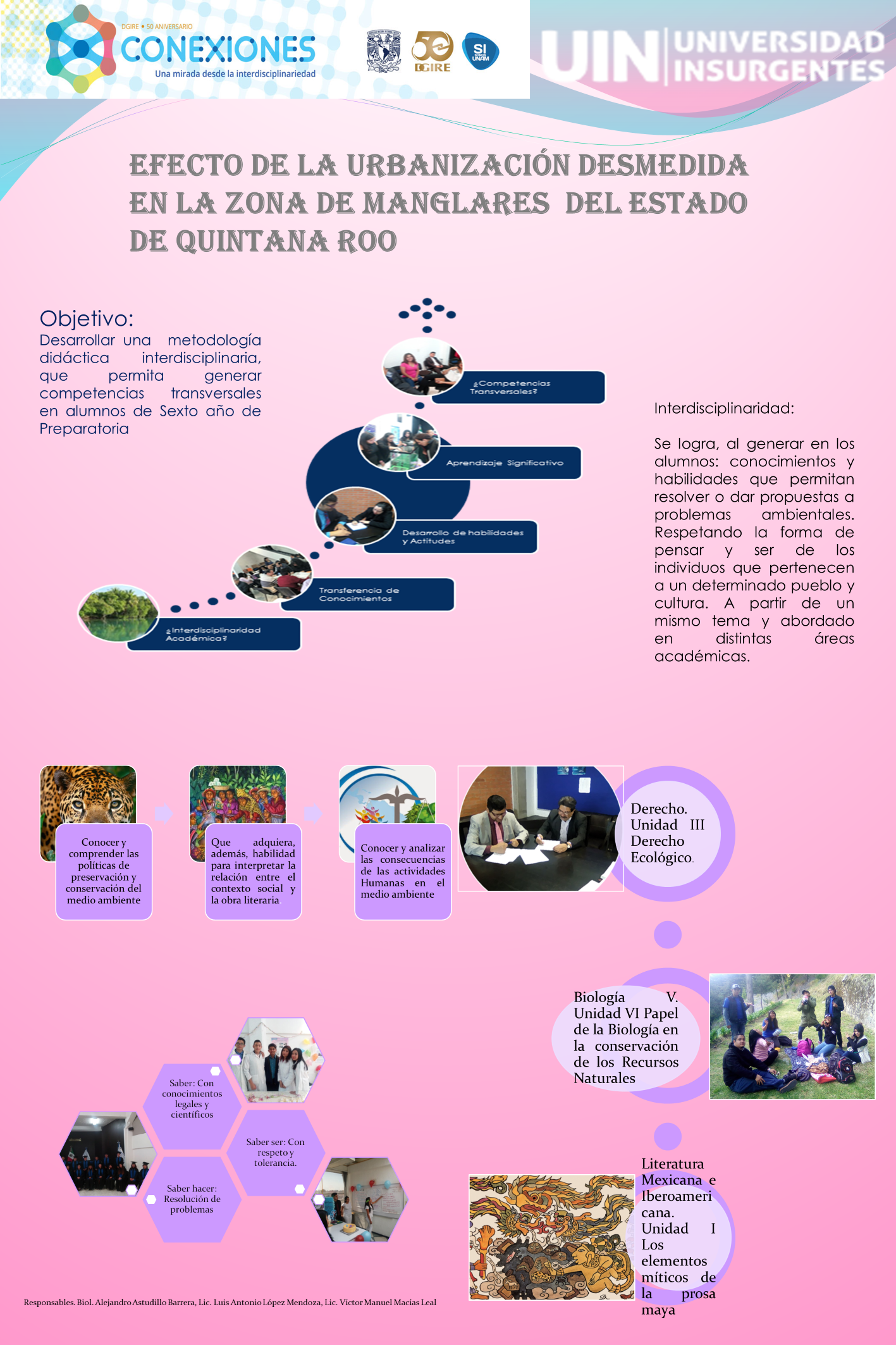 PRODUCTO 15REFLEXIÓN